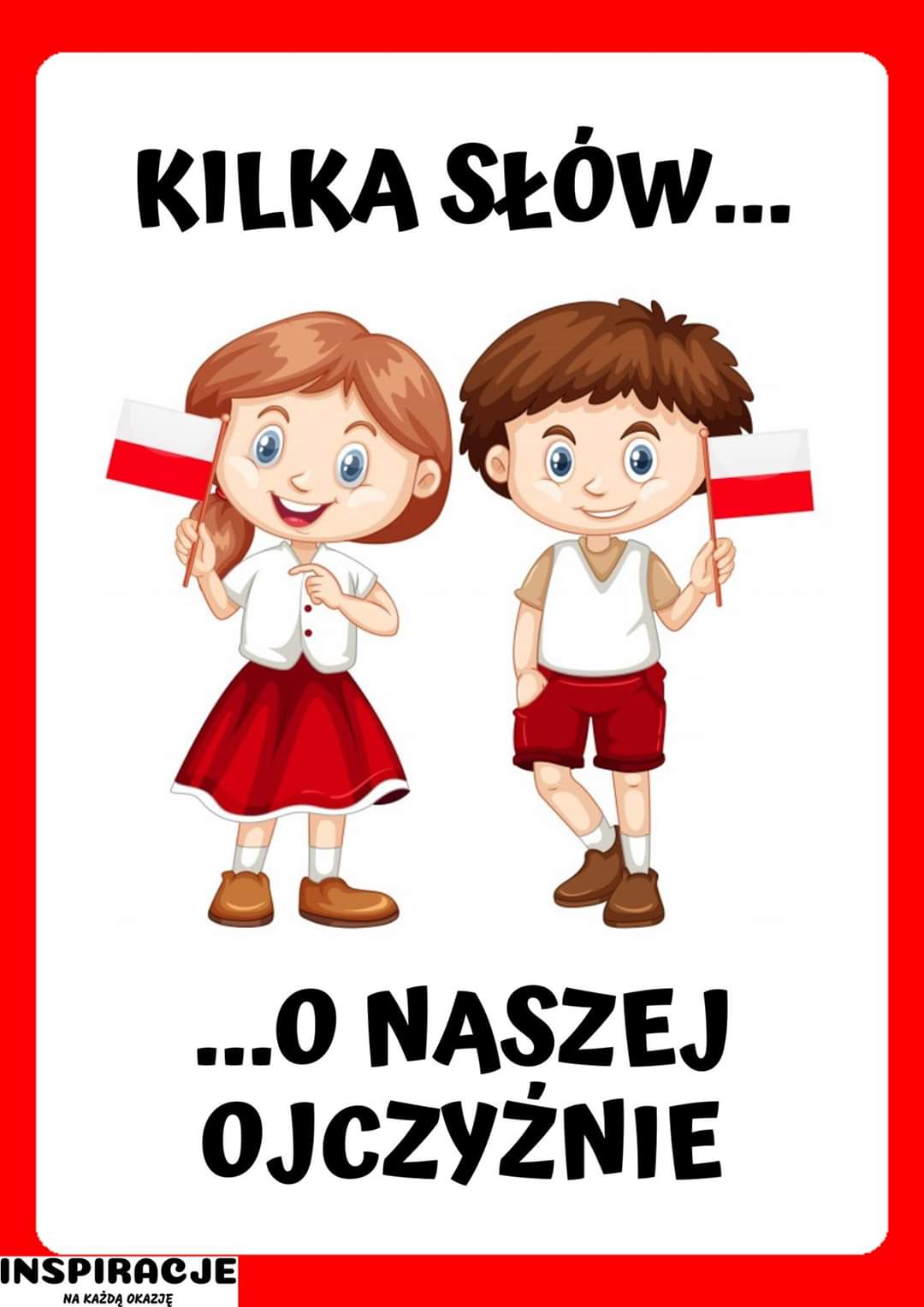 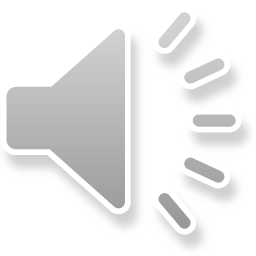 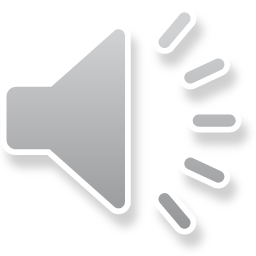 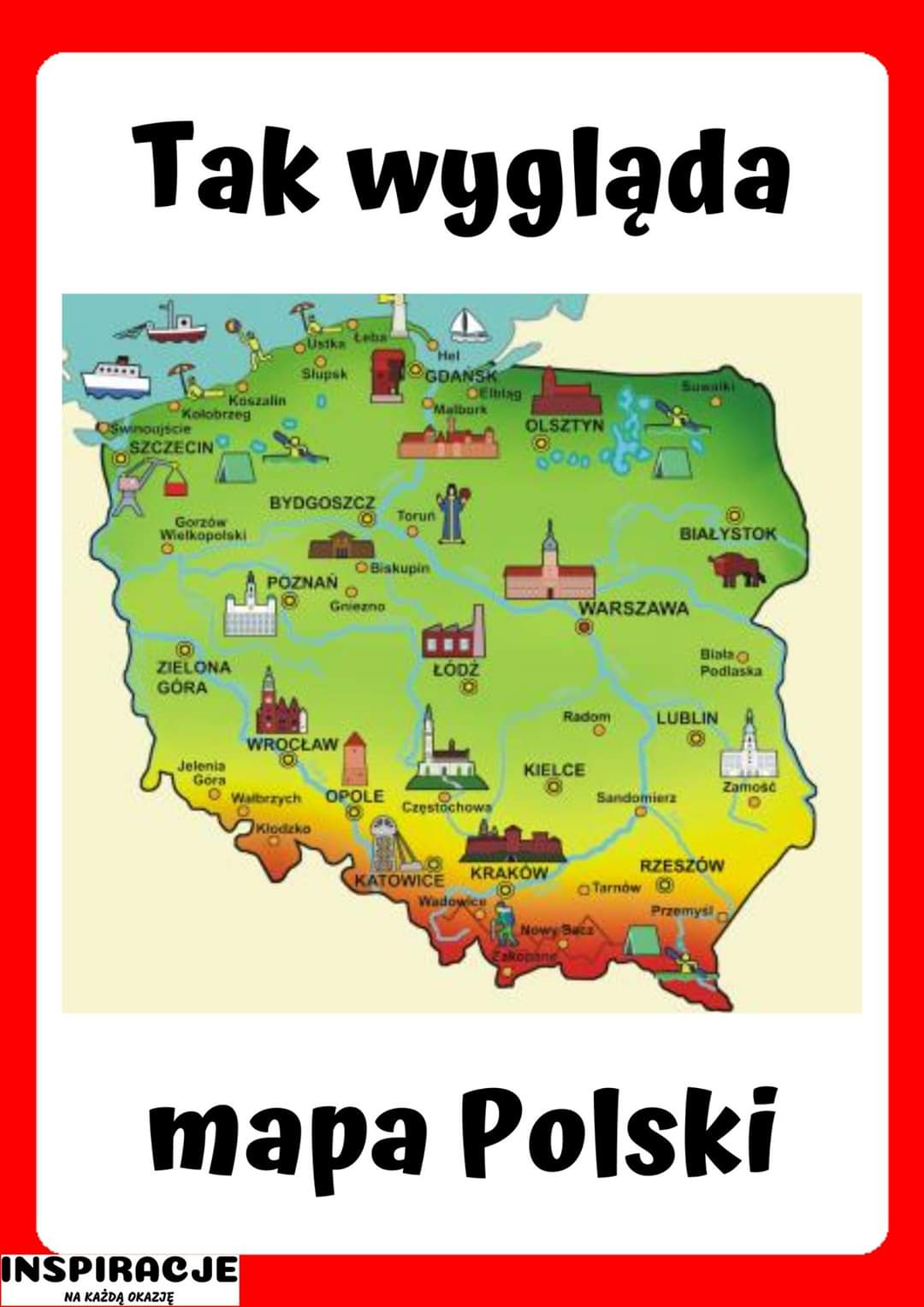 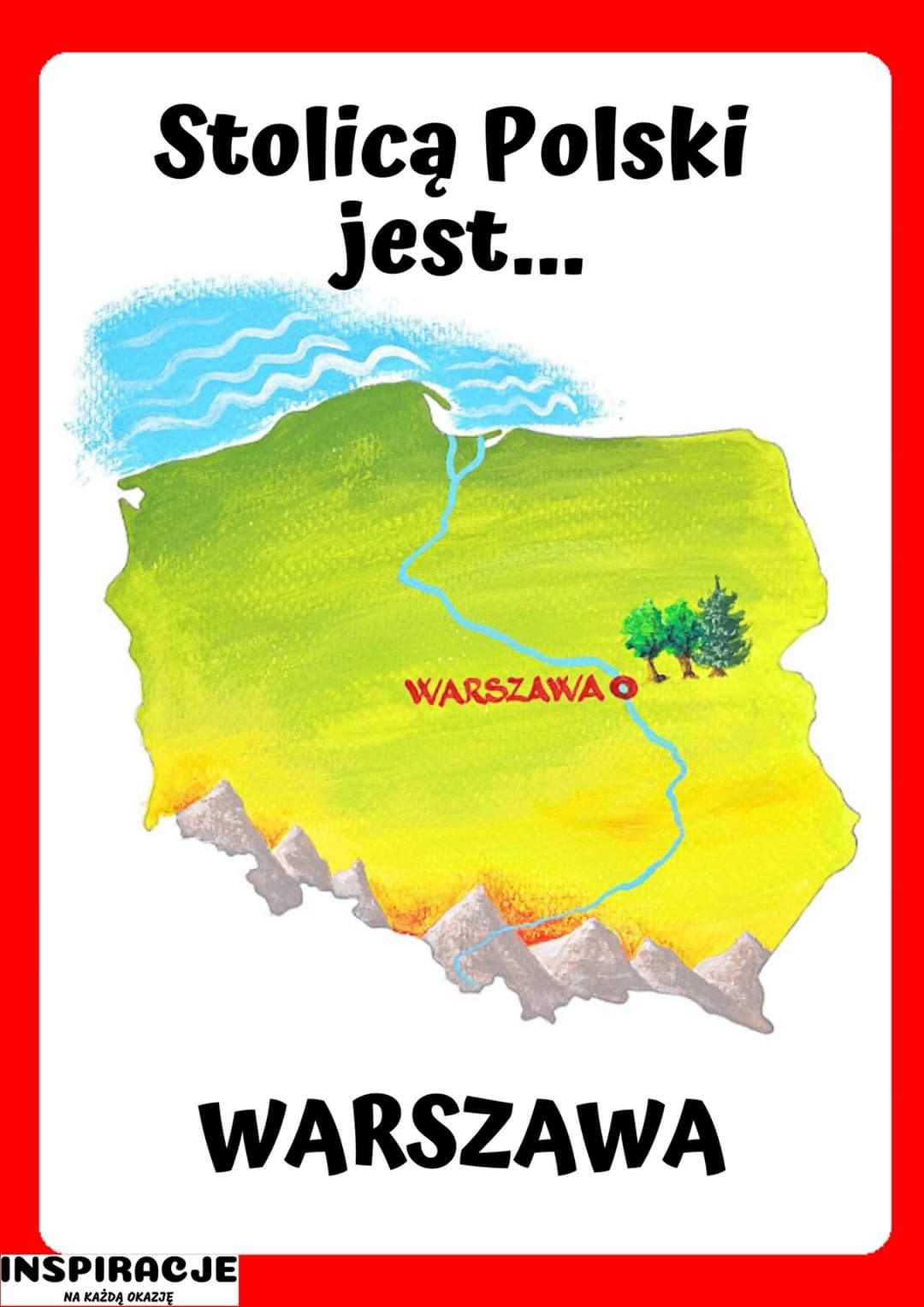 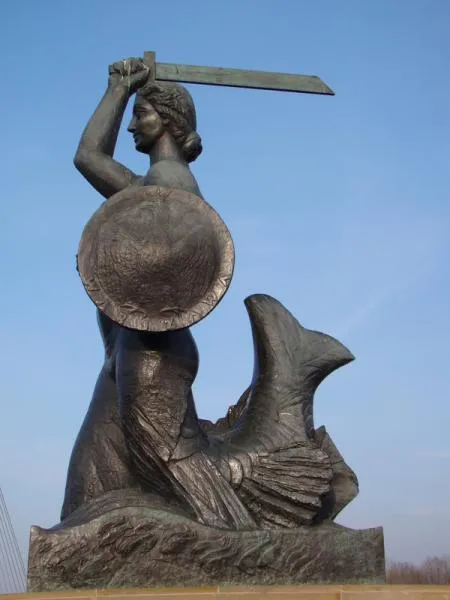 Syrenka Warszawska
Znajduje się       w herbie Warszawy
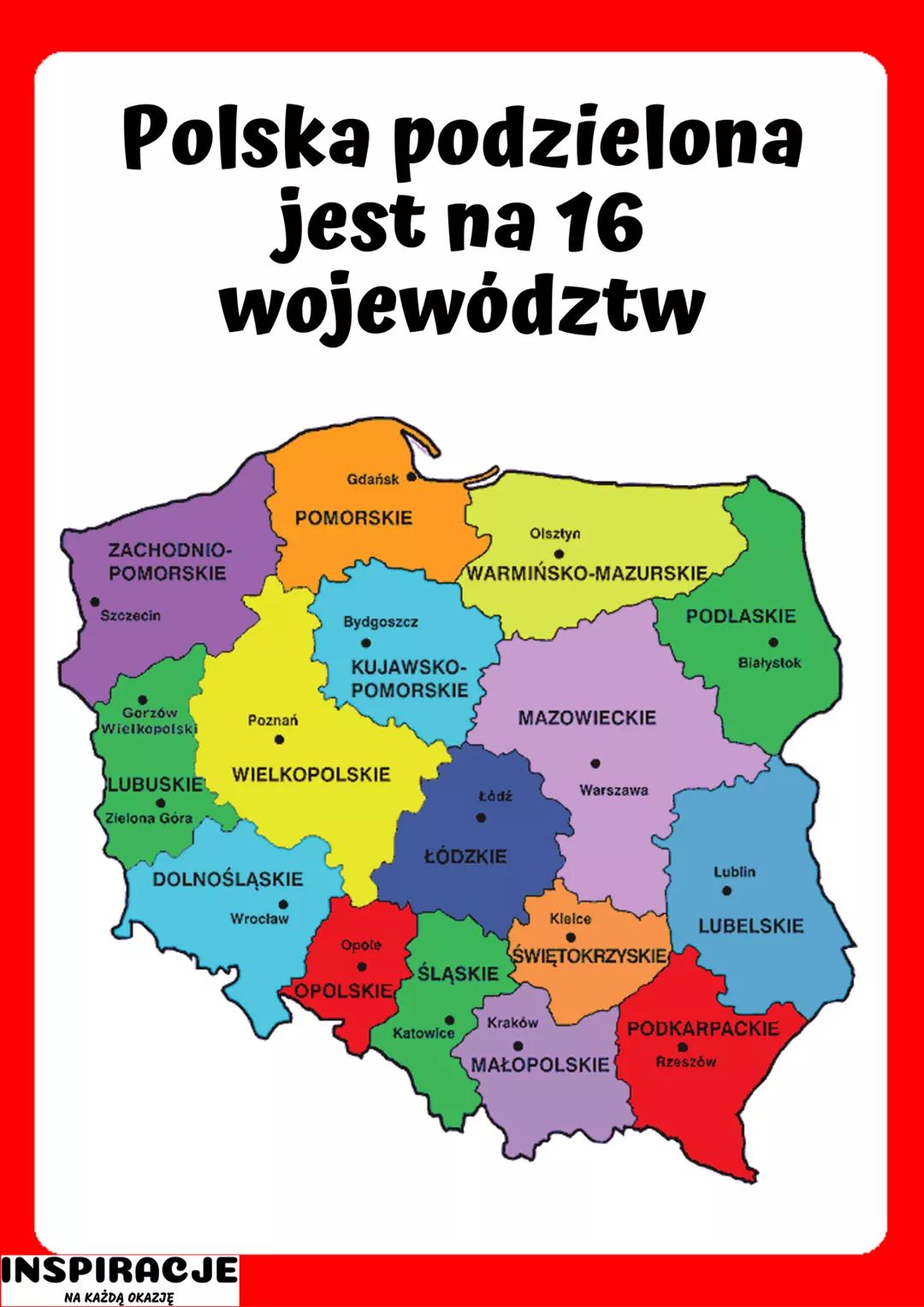 My mieszkamy w województwie wielkopolskim
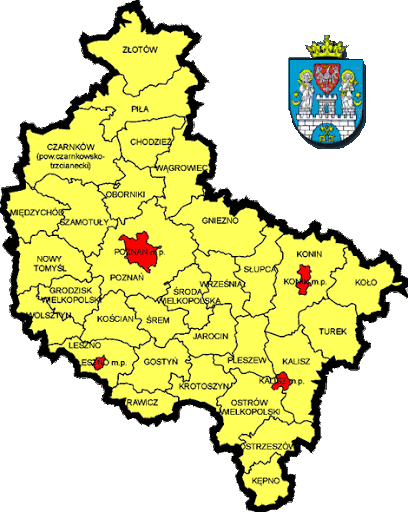 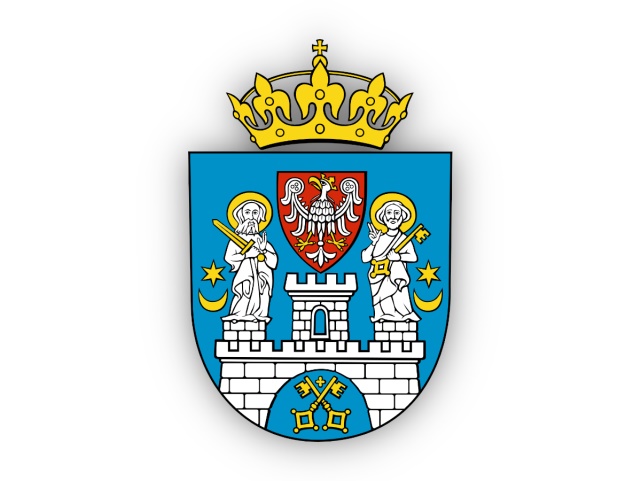 Jego stolicą jest 
     POZNAŃ
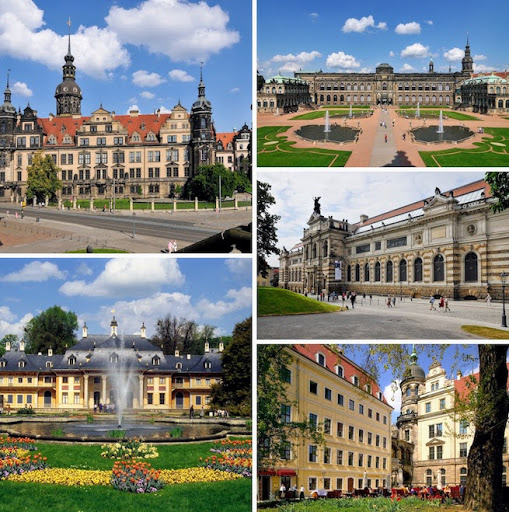 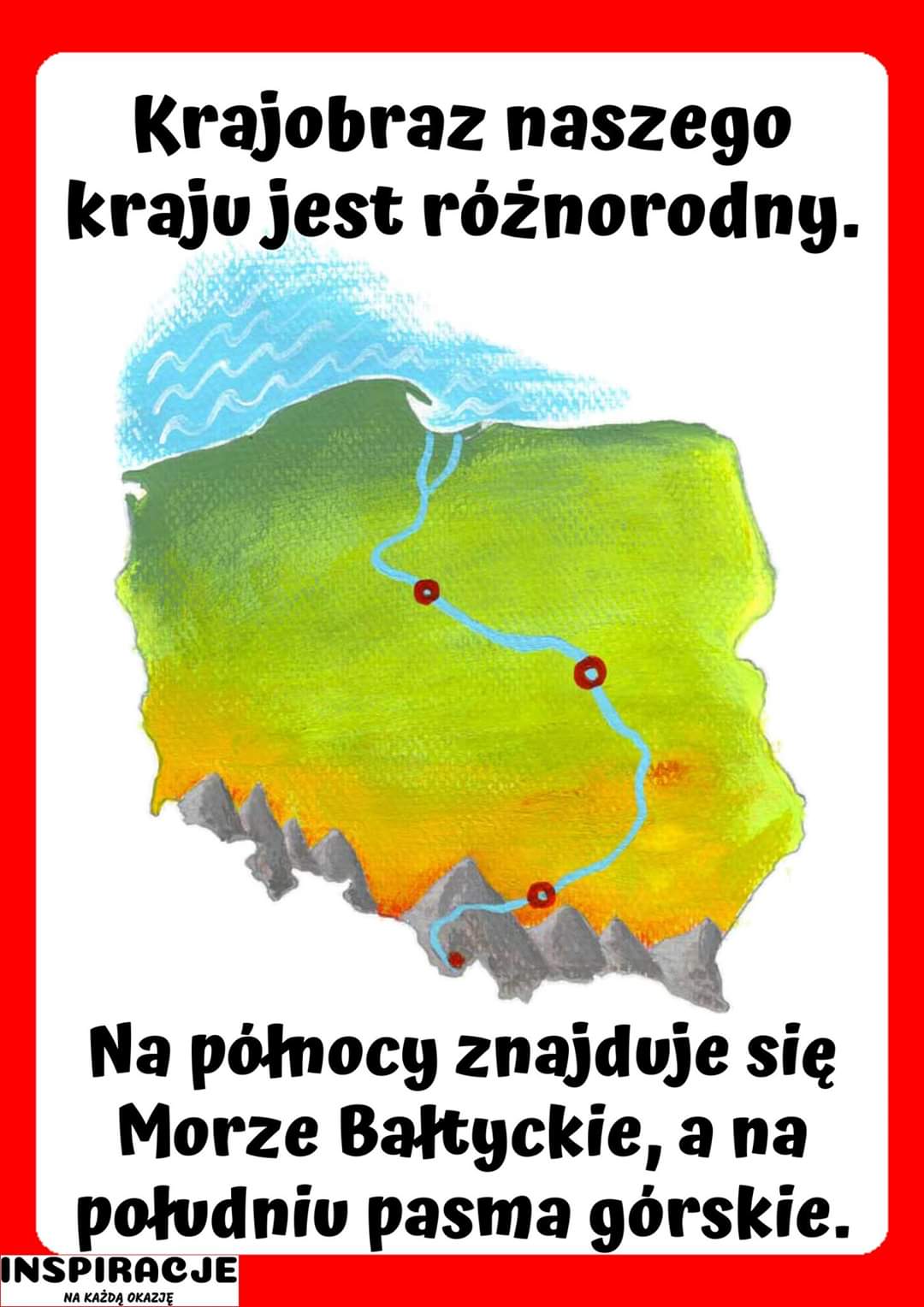 WISŁA to najdłuższa rzeka w Polsce
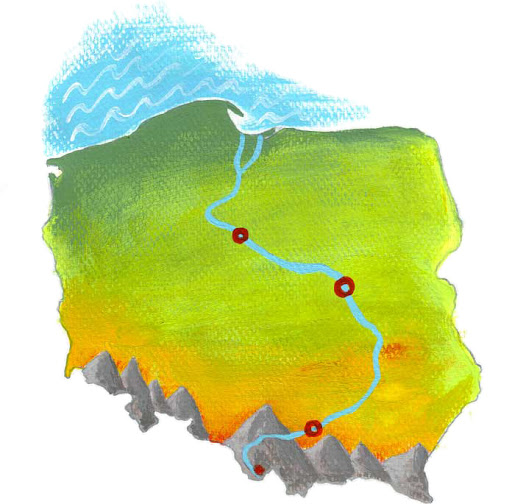 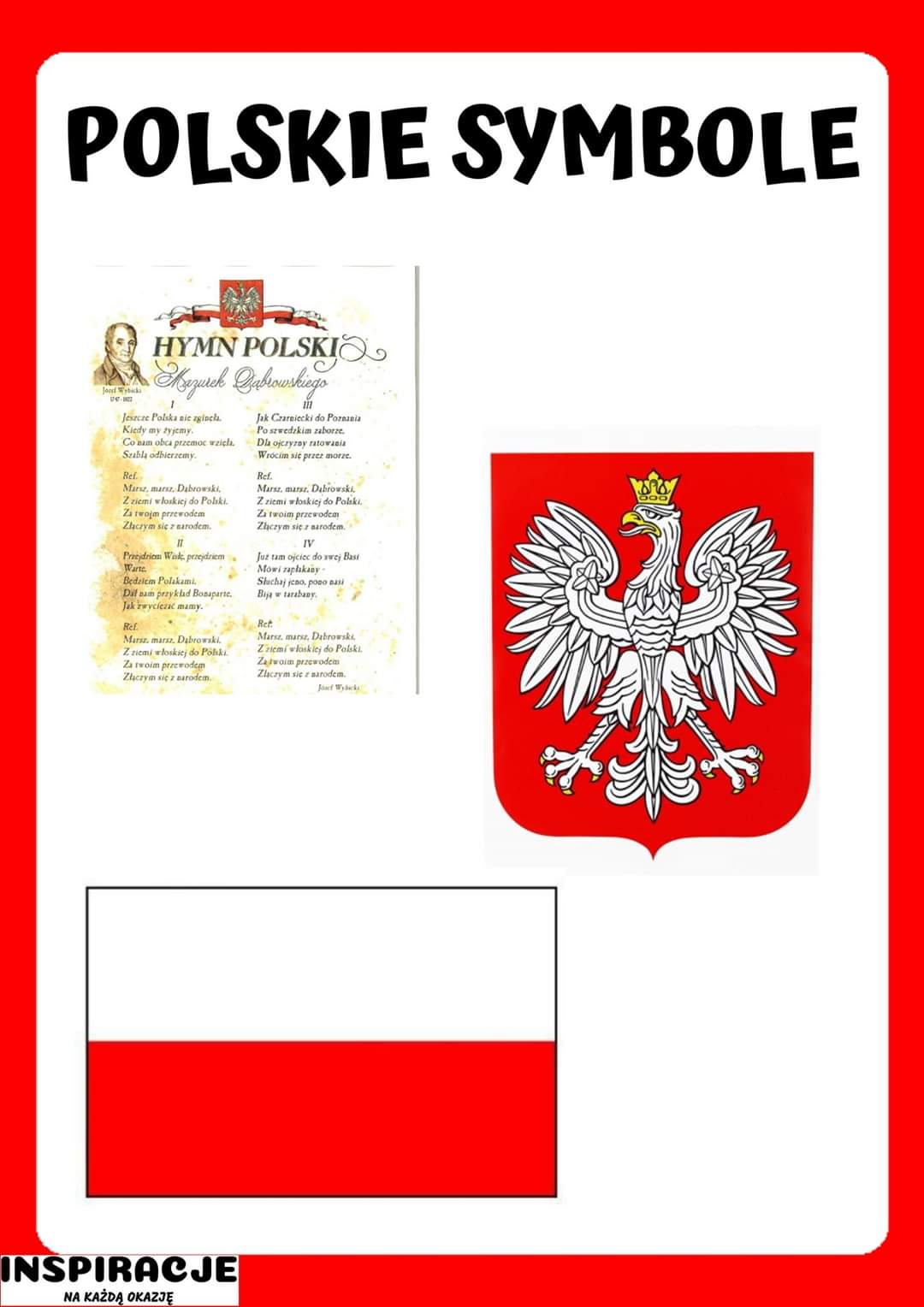 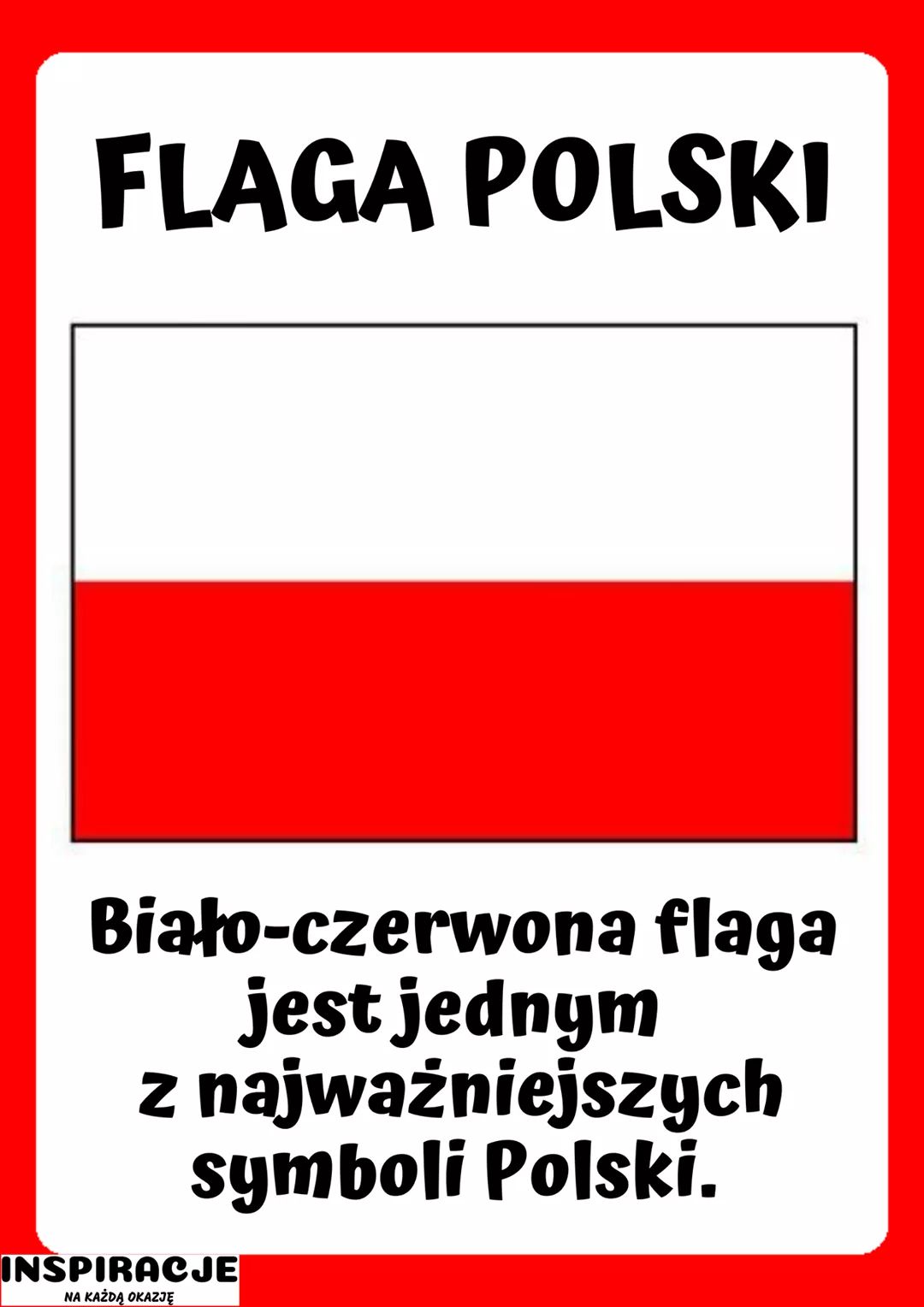 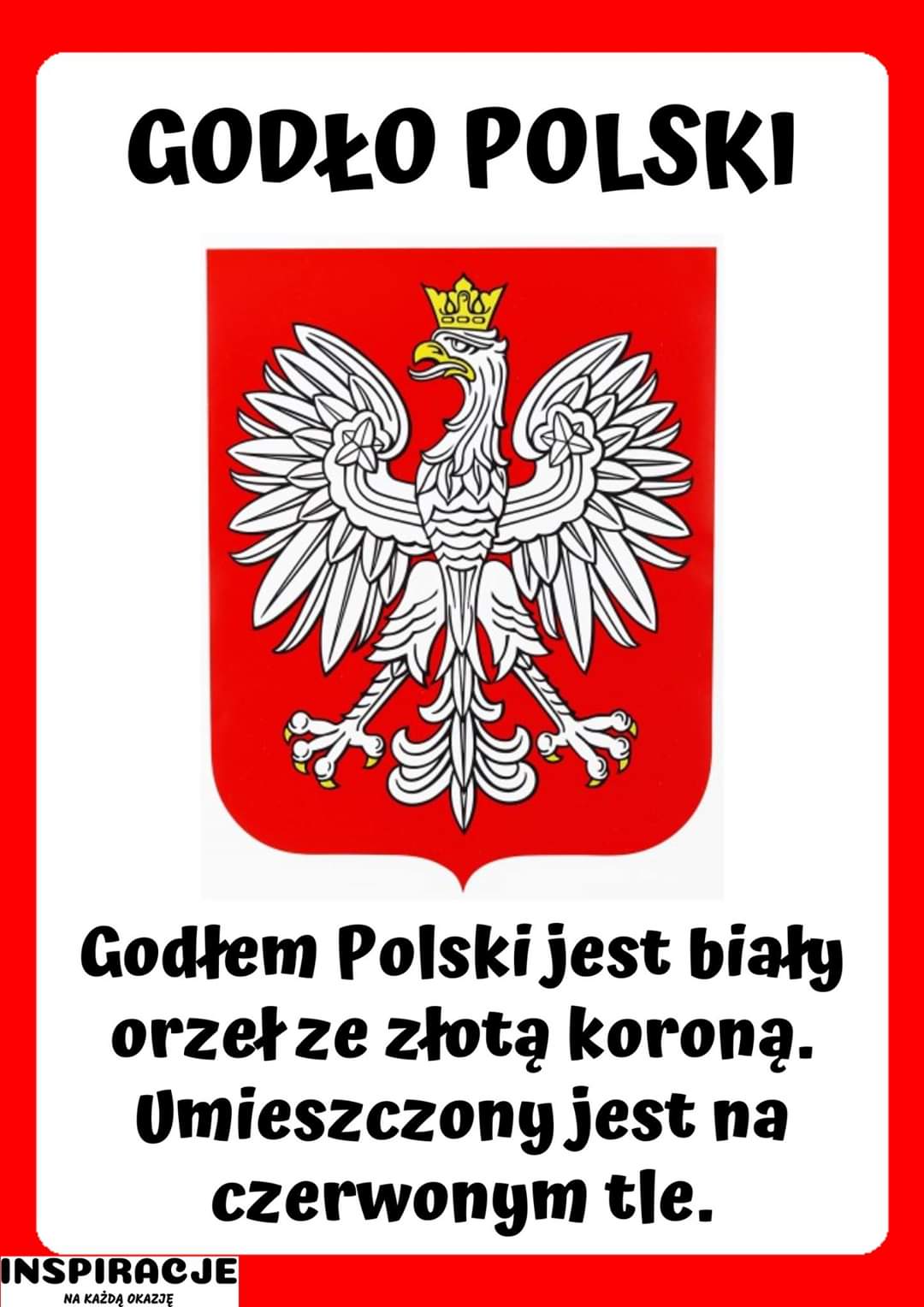 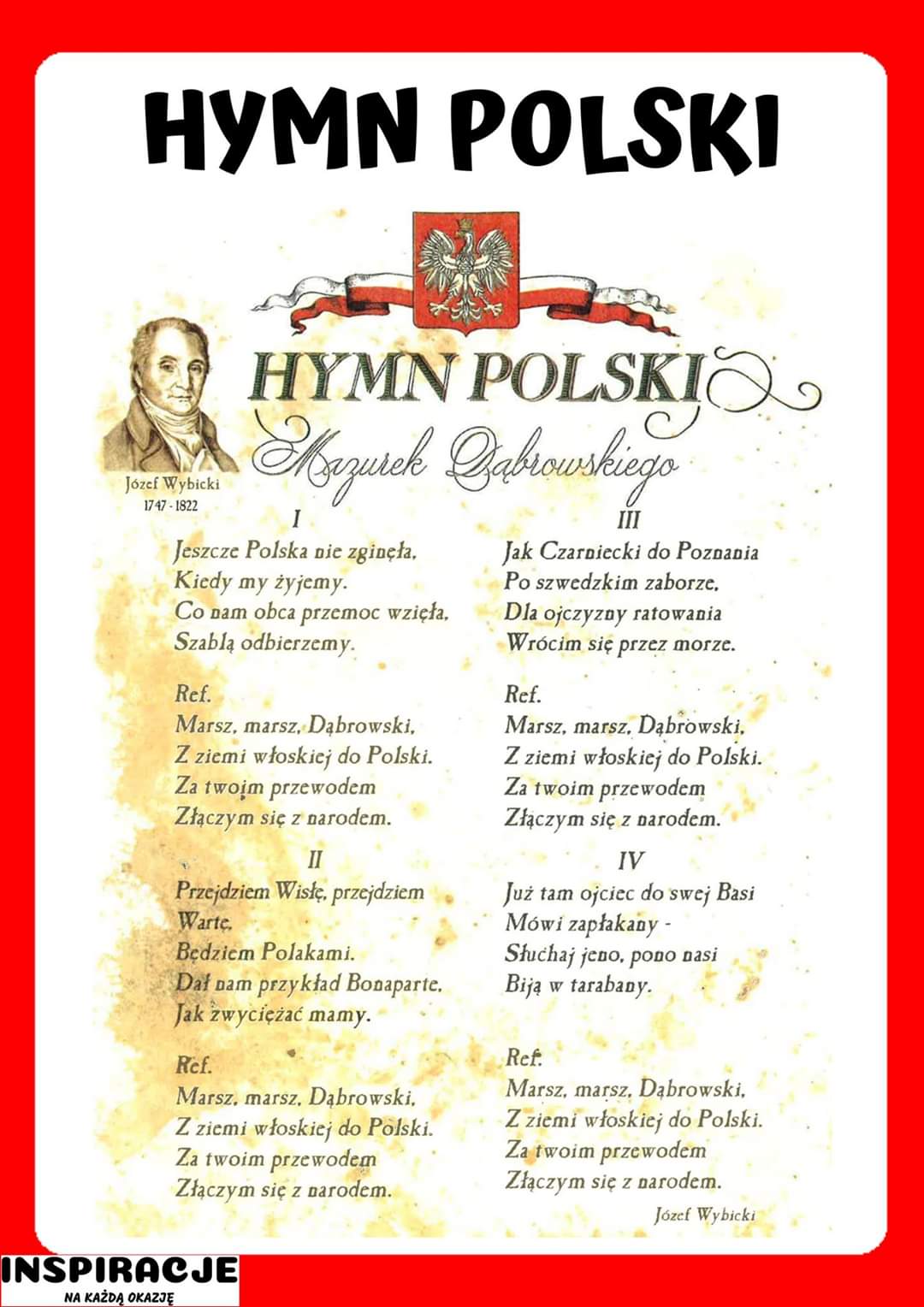